14-6
This work is licensed under a Creative Commons Attribution-ShareAlike 4.0 International License.
Please add this statement to all the videos you create.
English Bible quotes are from the World English Bible US, which is in the public domain.
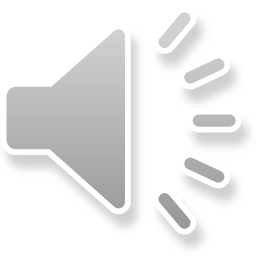 [Speaker Notes: ch
14 Ruth
1. Naomi’s son’s die - Ruth 1:1-5 (Left Top)
2. Ruth stays with Naomi – Ruth 1:6-22 (Right Top)
3. Ruth gleaning in the field of Boaz – Ruth 2:1-16 (Right Center)
4. Naomi advises Ruth – Ruth 2:17-23 (Right Bottom)
5. Ruth goes to Boaz – Ruth 3:1-18 (Left Bottom)
6. Boaz arranges marriage with Ruth – Ruth 4:1-12 (Left Center)
7. Naomi receives her grandson – Ruth 4:13-22 (Center)]
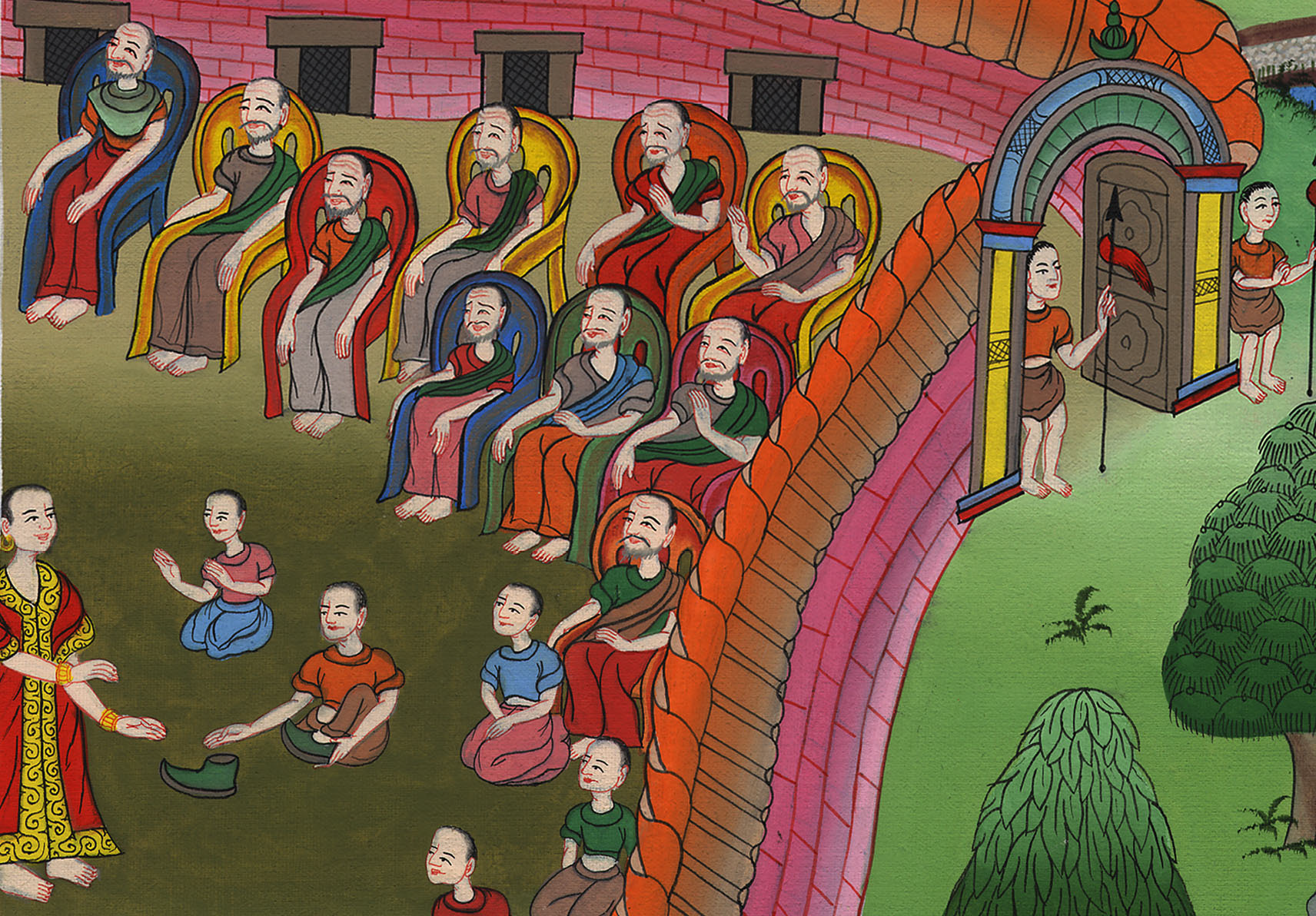 बोअज़ ने रूत से विवाह किया - रूत 4:1-12
This work is licensed under a Creative Commons Attribution-ShareAlike 4.0 International License
Boaz arranges marriage with Ruth – Ruth 4:1-12
बोअज़ ने रूत से विवाह किया - रूत 4:1-12
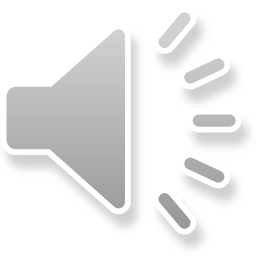 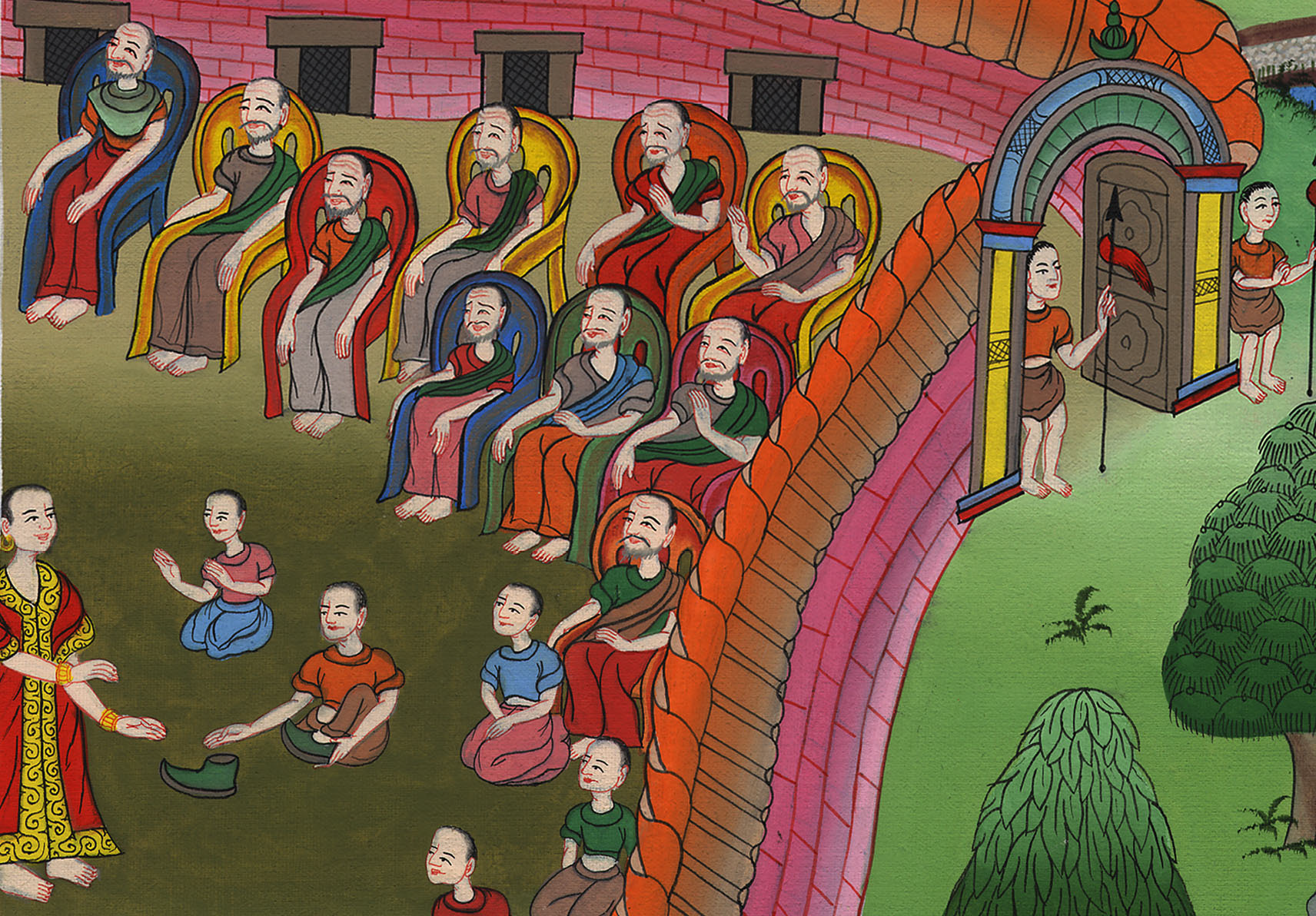 बोअज़ ने रूत से विवाह किया - रूत 4:1-12
1Meanwhile, Boaz went to the gate and sat down there. Soon the kinsman-redeemer  of whom he had spoken came along, and Boaz said, “Come over here, my friend, and sit down.” So he went over and sat down.
1तब बोअज फाटकa के पास जाकर बैठ गया; और जिस छुड़ानेवाले कुटुम्बी की चर्चा बोअज ने की थी, वह भी आ गया। तब बोअज ने कहा, “हे मित्र, इधर आकर यहीं बैठ जा;” तो वह उधर जाकर बैठ गया।
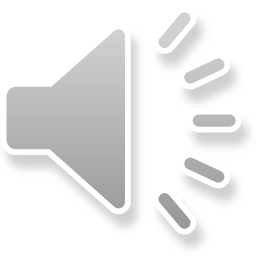 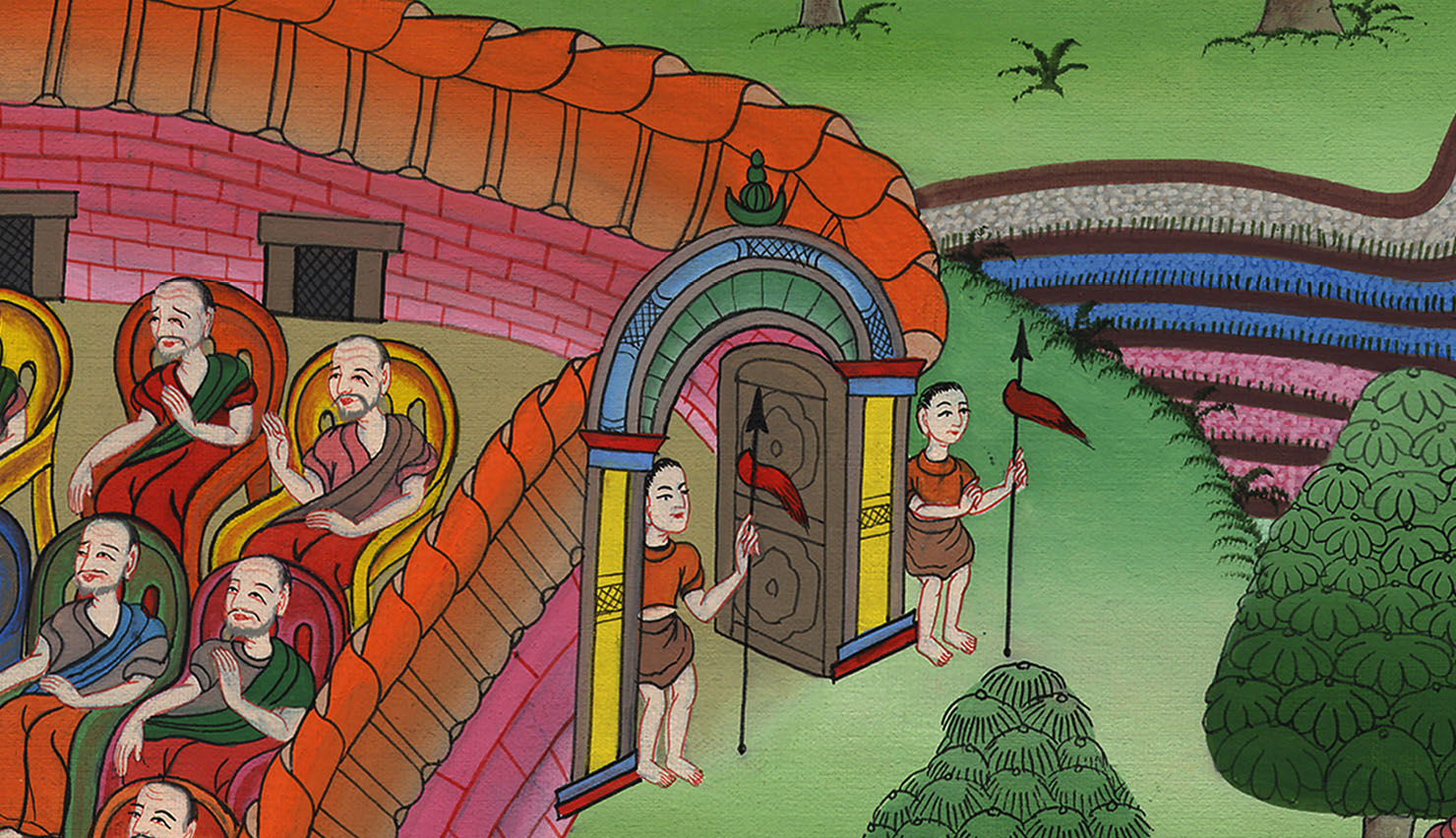 रूत 4:1
2Then Boaz took ten of the elders of the city and said, “Sit here,” and they did so.
2 तब उसने नगर के दस वृद्ध लोगों को बुलाकर कहा, “यहीं बैठ जाओ।” वे भी बैठ गए।
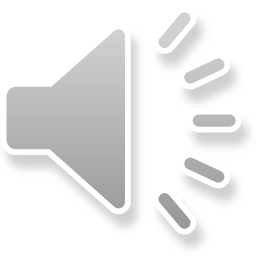 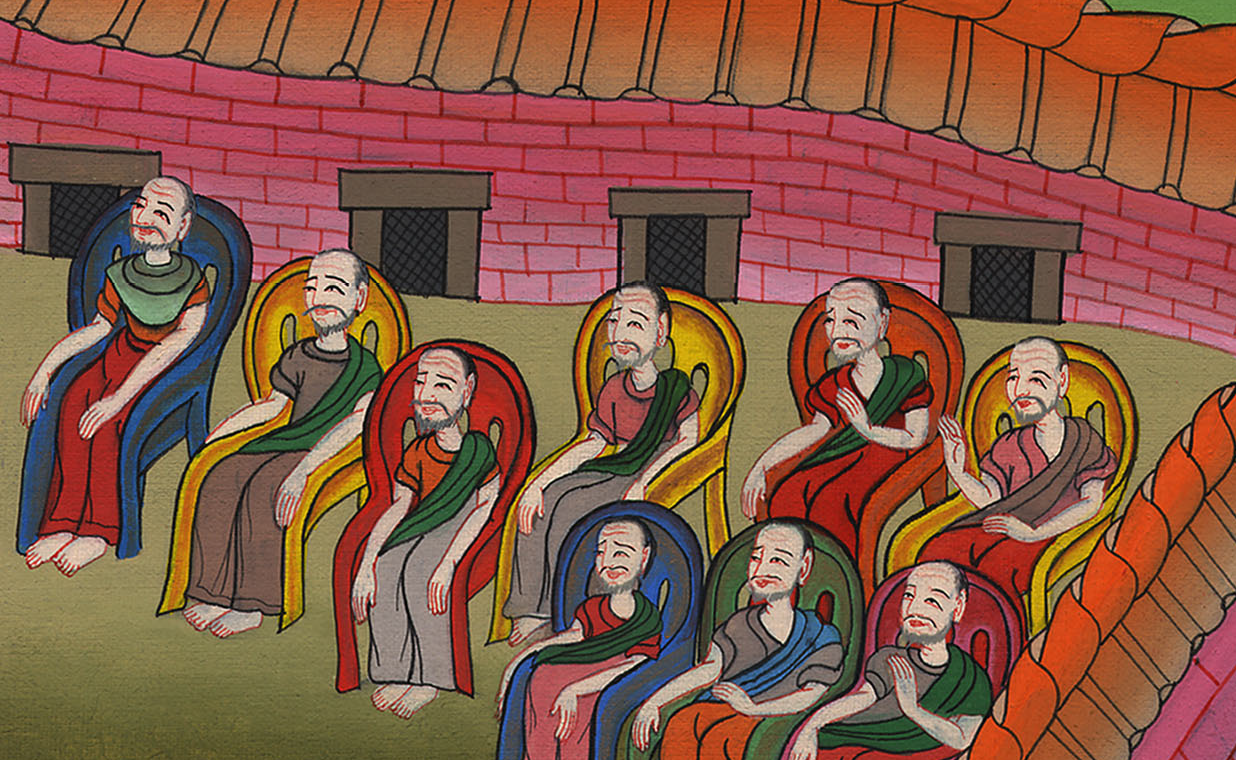 रूत 4:2
3And he said to the kinsman-redeemer, “Naomi, who has returned from the land of Moab, is selling the piece of land that belonged to our brother Elimelech.
3 तब वह उस छुड़ानेवाले कुटुम्बी से कहने लगा, “नाओमी जो मोआब देश से लौट आई है वह हमारे भाई एलीमेलेक की एक टुकड़ा भूमि बेचना चाहती है।
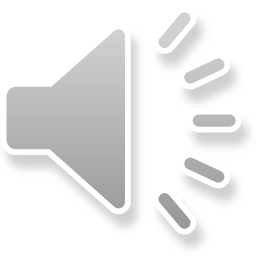 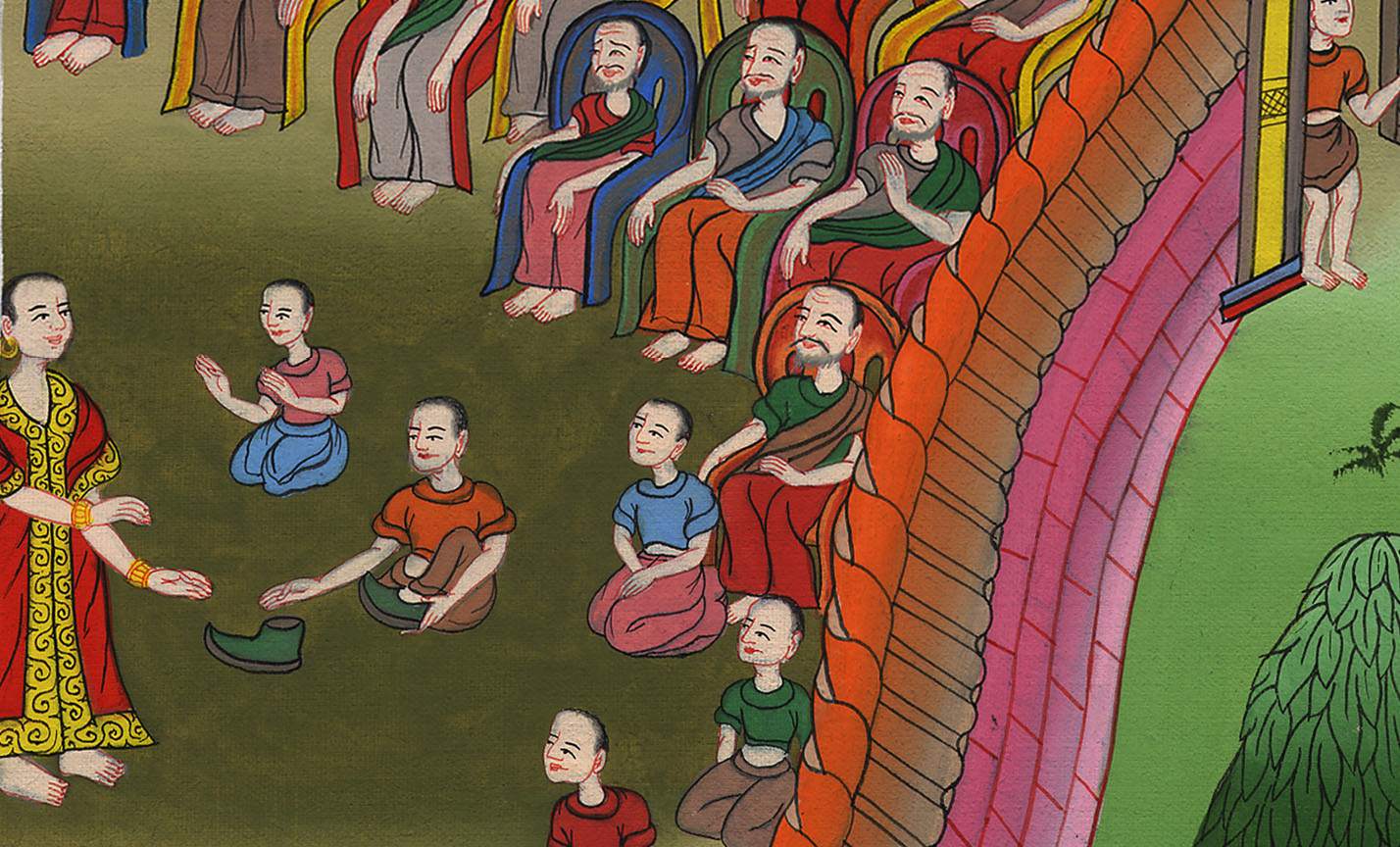 रूत 4:3
4I thought I should inform you that you may buy it back in the presence of those seated here and in the presence of the elders of my people. If you want to redeem it, do so. But if you  will not redeem it, tell me so I may know, because there is no one but you to redeem it, and I am next after you.”
“I will redeem it,” he replied.
4 इसलिए मैंने सोचा कि यह बात तुझको जताकर कहूँगा, कि तू उसको इन बैठे हुओं के सामने और मेरे लोगों के इन वृद्ध लोगों के सामने मोल ले। और यदि तू उसको छुड़ाना चाहे, तो छुड़ा; और यदि तू छुड़ाना न चाहे, तो मुझे ऐसा ही बता दे, कि मैं समझ लूँ; क्योंकि तुझे छोड़ उसके छुड़ाने का अधिकार और किसी को नहीं है, और तेरे बाद मैं हूँ।” उसने कहा, “मैं उसे छुड़ाऊँगा।”
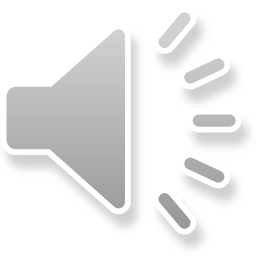 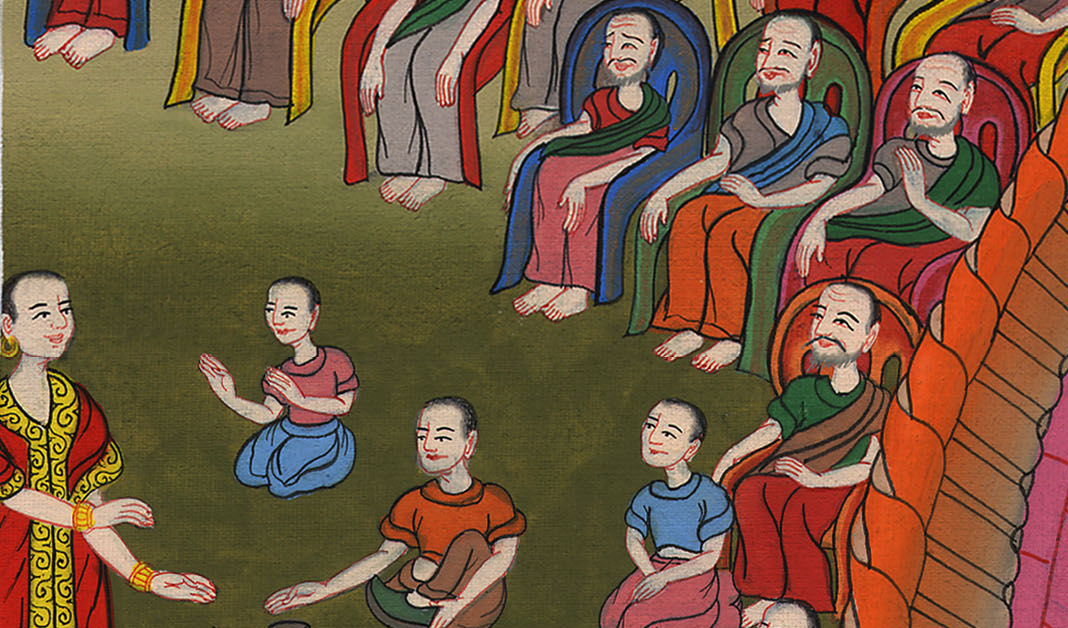 रूत 4:4
5Then Boaz said, “On the day you buy the land from Naomi and also from Ruth the Moabitess, you must also acquire the widow of the deceased in order to raise up the name of the deceased on his inheritance.”
5 फिर बोअज ने कहा, “जब तू उस भूमि को नाओमी के हाथ से मोल ले, तब उसे रूत मोआबिन के हाथ से भी जो मरे हुए की स्त्री है इस मनसा से मोल लेना पड़ेगा, कि मरे हुए का नाम उसके भाग में स्थिर कर दे।”
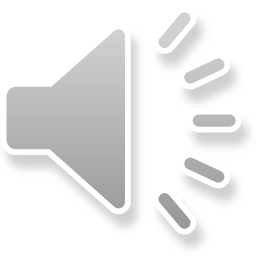 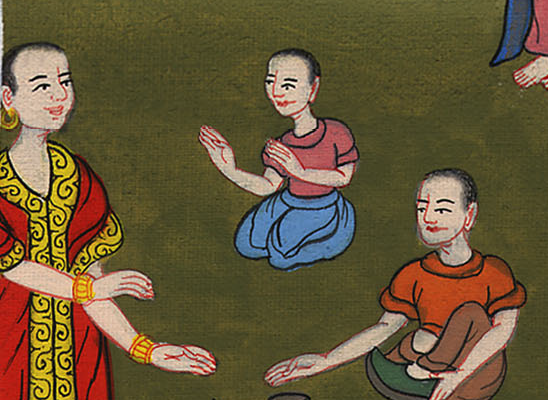 रूत 4:5
6The kinsman-redeemer replied, “I cannot redeem it myself, or I would jeopardize my own inheritance. Take my right of redemption, because I cannot redeem it.”
6 उस छुड़ानेवाले कुटुम्बी ने कहा, “मैं उसको छुड़ा नहीं सकताb, ऐसा न हो कि मेरा निज भाग बिगड़ जाए। इसलिए मेरा छुड़ाने का अधिकार तू ले ले, क्योंकि मैं उसे छुड़ा नहीं सकता।”
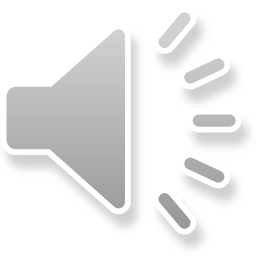 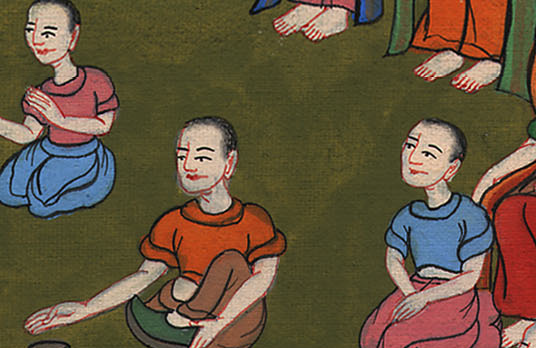 रूत 4:6
7Now in former times in Israel, concerning the redemption or exchange of property, to make any matter legally binding a man would remove his sandal and give it to the other party, and this was a confirmation in Israel.
7 पुराने समय में इस्राएल में छुड़ाने और बदलने के विषय में सब पक्का करने के लिये यह प्रथा थी, कि मनुष्य अपनी जूती उतार के दूसरे को देता था। इस्राएल में प्रमाणित इसी रीति से होता था।
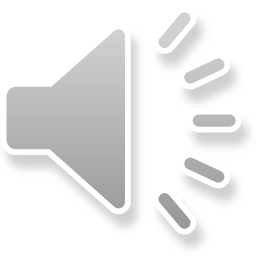 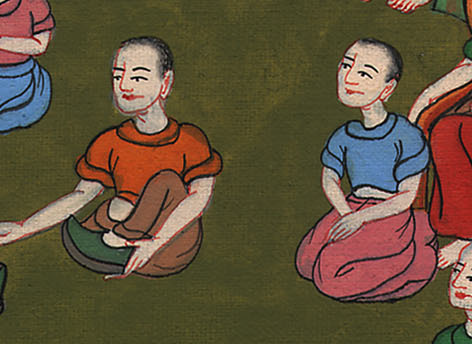 रूत 4:7
8So the kinsman-redeemer removed his sandal and said to Boaz, “Buy it for yourself.”
8 इसलिए उस छुड़ानेवाले कुटुम्बी ने बोअज से यह कहकर; “कि तू उसे मोल ले,” अपनी जूती उतारी।
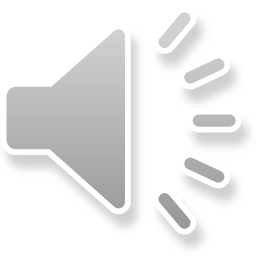 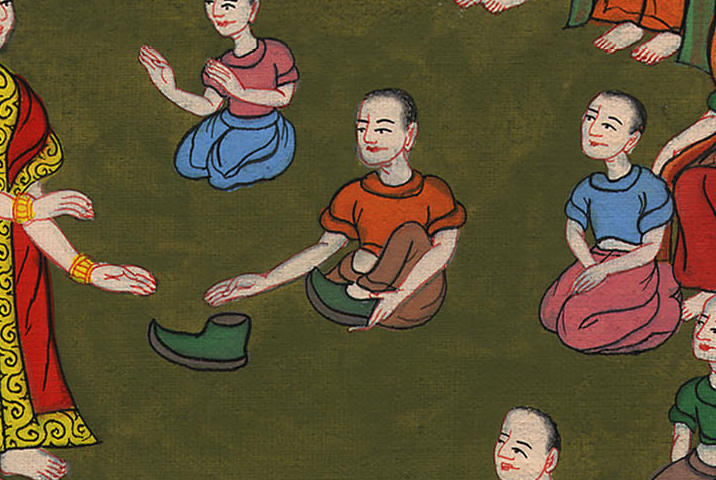 रूत 4:8
9At this, Boaz said to the elders and all the people, “You are witnesses today that I am buying from Naomi all that belonged to Elimelech, Chilion, and Mahlon.
9 तब बोअज ने वृद्ध लोगों और सब लोगों से कहा, “तुम आज इस बात के साक्षी हो कि जो कुछ एलीमेलेक का और जो कुछ किल्योन और महलोन का था, वह सब मैं नाओमी के हाथ से मोल लेता हूँ।
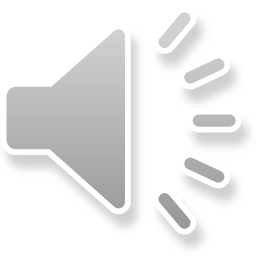 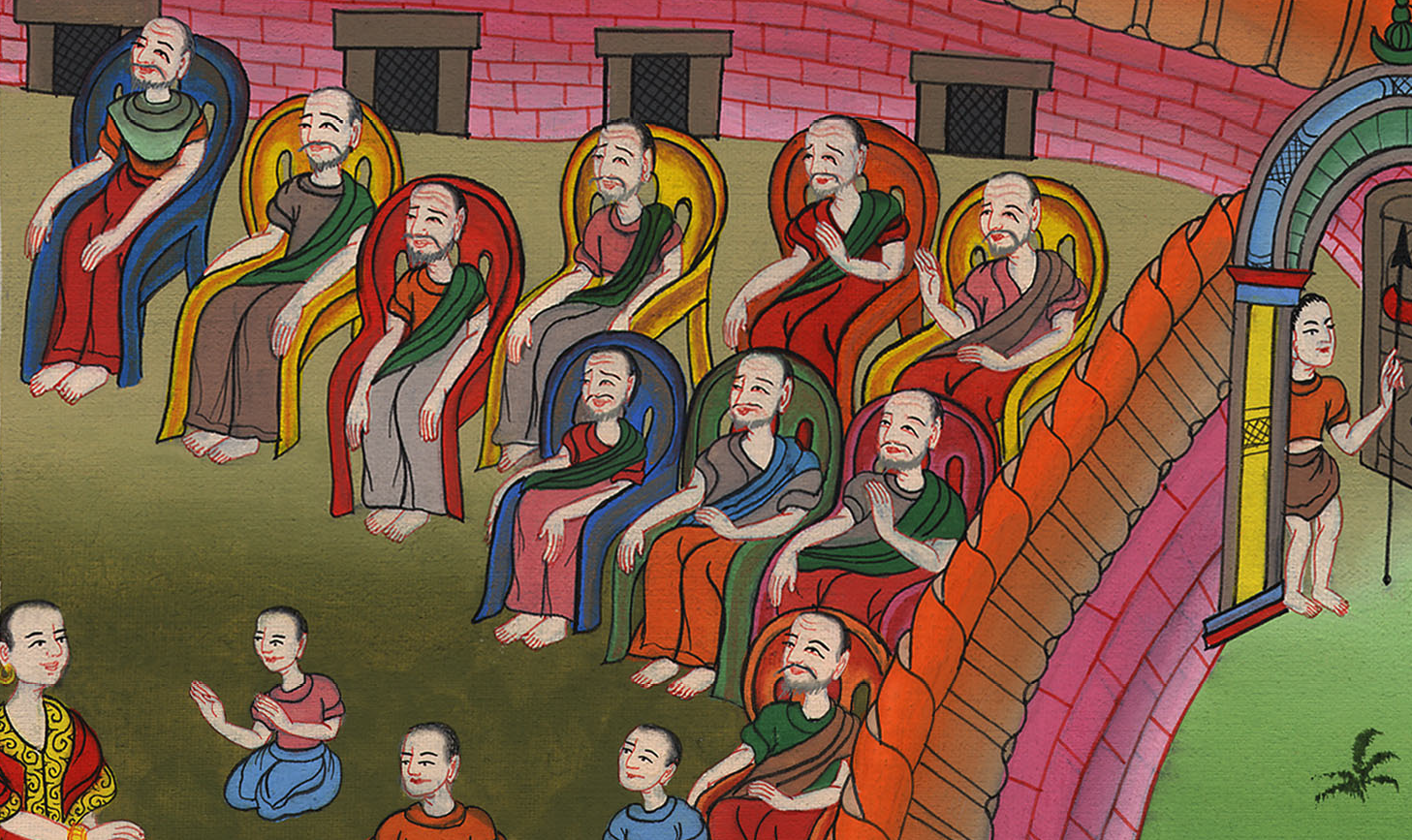 रूत 4:9
10Moreover, I have acquired Ruth the Moabitess, Mahlon’s widow, as my wife, to raise up the name of the deceased through his inheritance, so that his name will not disappear from among his brothers or from the gate of his home. You are witnesses today.”
10 फिर महलोन की स्त्री रूत मोआबिन को भी मैं अपनी पत्नी करने के लिये इस मनसा से मोल लेता हूँ, कि मरे हुए का नाम उसके निज भाग पर स्थिर करूँ, कहीं ऐसा न हो कि मरे हुए का नाम उसके भाइयों में से और उसके स्थान के फाटक से मिट जाए; तुम लोग आज साक्षी ठहरे हो।”
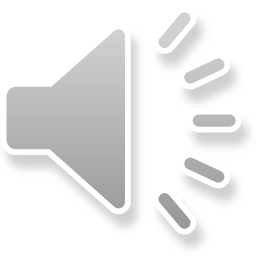 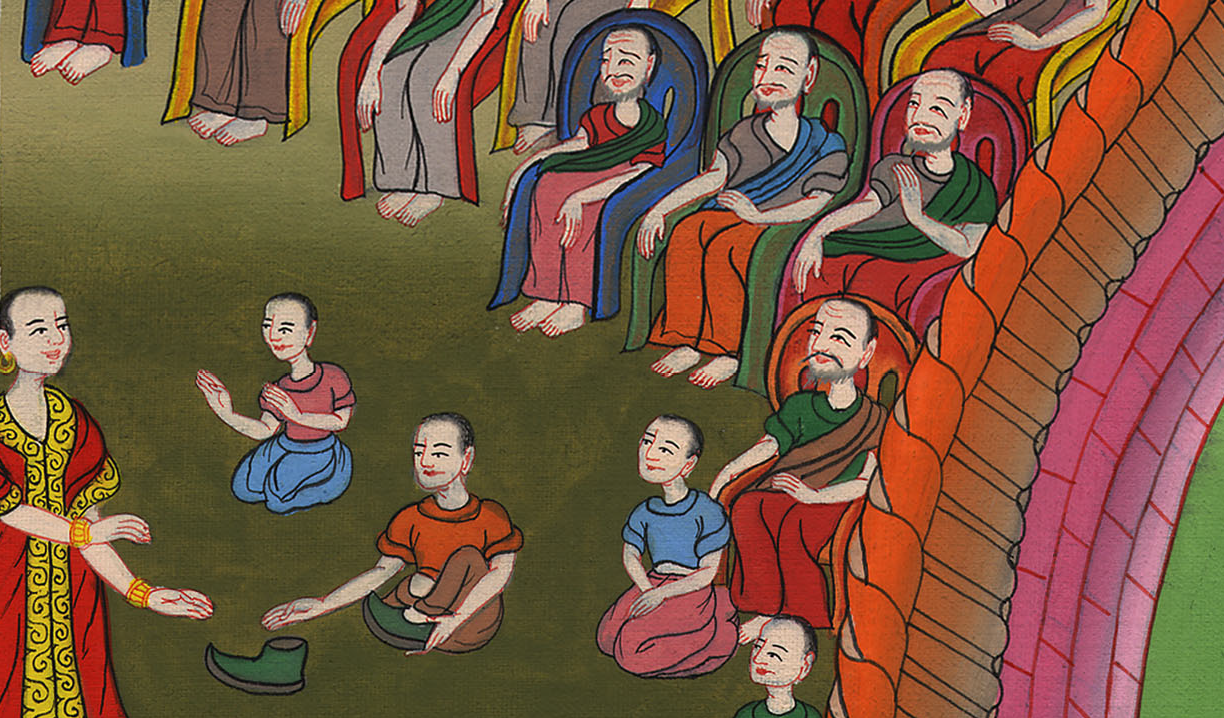 रूत 4:10
11“We are witnesses,” said the elders and all the people at the gate. “May the Lord make the woman entering your home like Rachel and Leah, who together built up the house of Israel. May you be prosperous in Ephrathah and famous in Bethlehem.
11 तब फाटक के पास जितने लोग थे उन्होंने और वृद्ध लोगों ने कहा, “हम साक्षी हैं। यह जो स्त्री तेरे घर में आती है उसको यहोवा इस्राएल के घराने की दो उपजानेवाली राहेल और लिआ के समान करे। और तू एप्राता में वीरता करे, और बैतलहम में तेरा बड़ा नाम हो;
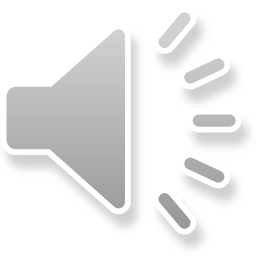 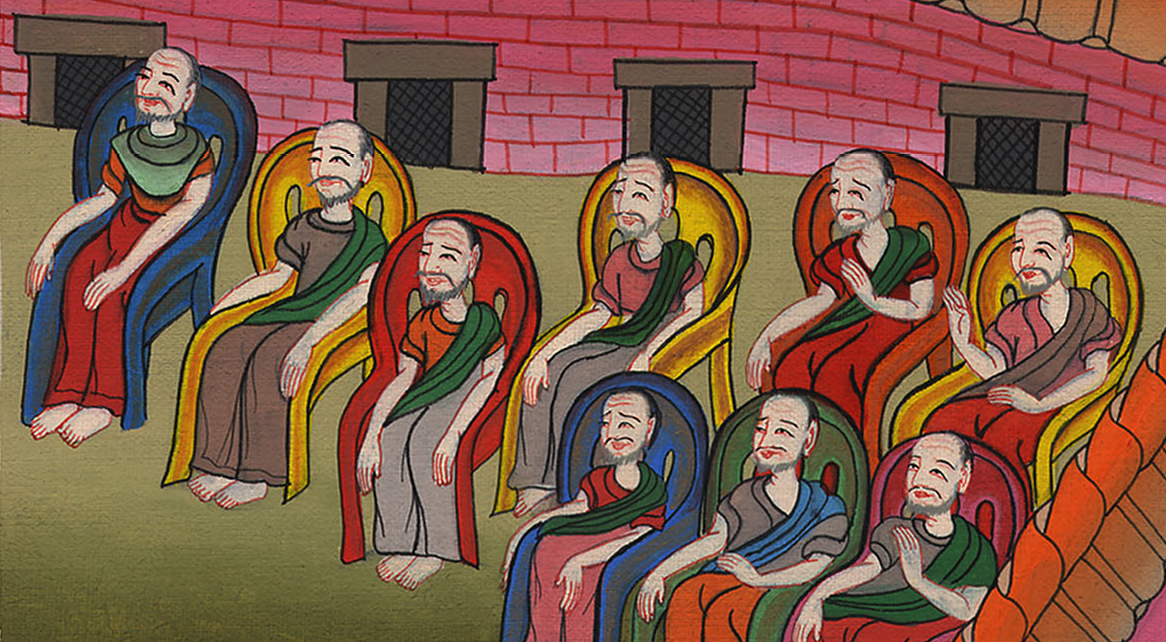 रूत 4:11
12And may your house become like the house of Perez, whom Tamar bore to Judah, because of the offspring the Lord will give you by this young woman.”
12 और जो सन्तान यहोवा इस जवान स्त्री के द्वारा तुझे दे उसके कारण से तेरा घराना पेरेसc का सा हो जाए, जो तामार से यहूदा के द्वारा उत्पन्न हुआ।”
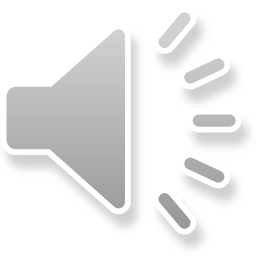 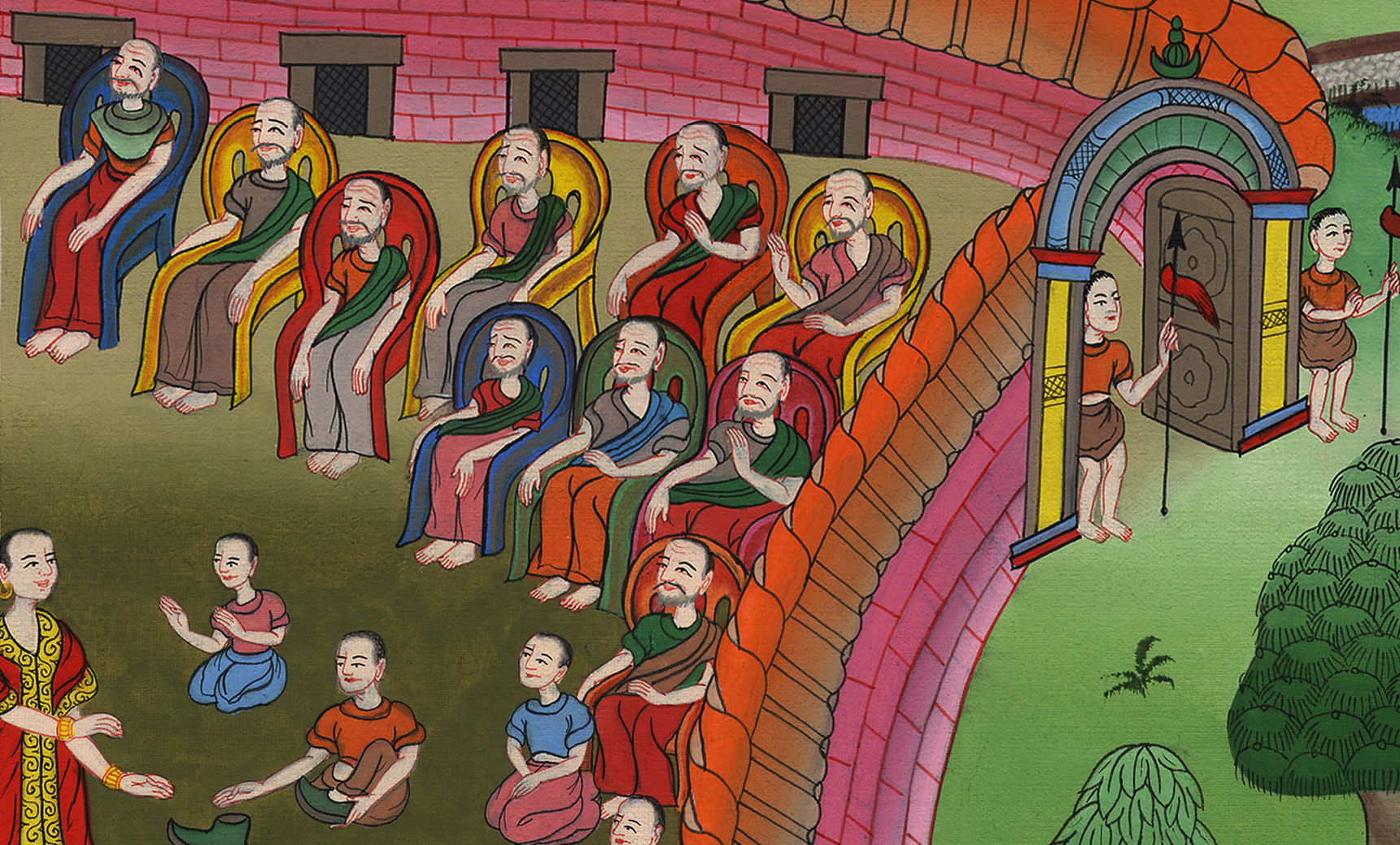 रूत 4:12